Analisis Struktur CVL208	(3 sks)
Pertemuan 1
Lendutan Balok – Metode Double Integration
Lendutan merupakan salah satu besaran yang cukup penting dalam hal analisis struktur. 
Dalam banyak hal lendutan pada suatu struktur balok dapat terjadi akibat beberapa sebab antara lain 
beban kerja
perubahan temperatur
kesalahan dalam fabrikasi 
atau juga akibat penurunan (settlement) pada tumpuan
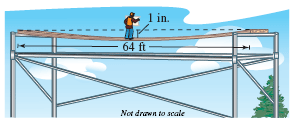 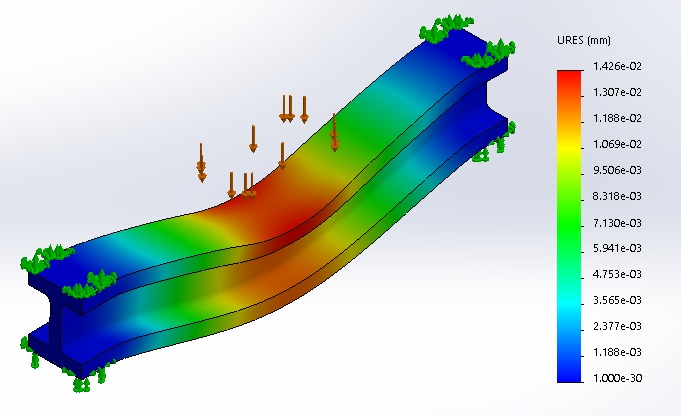 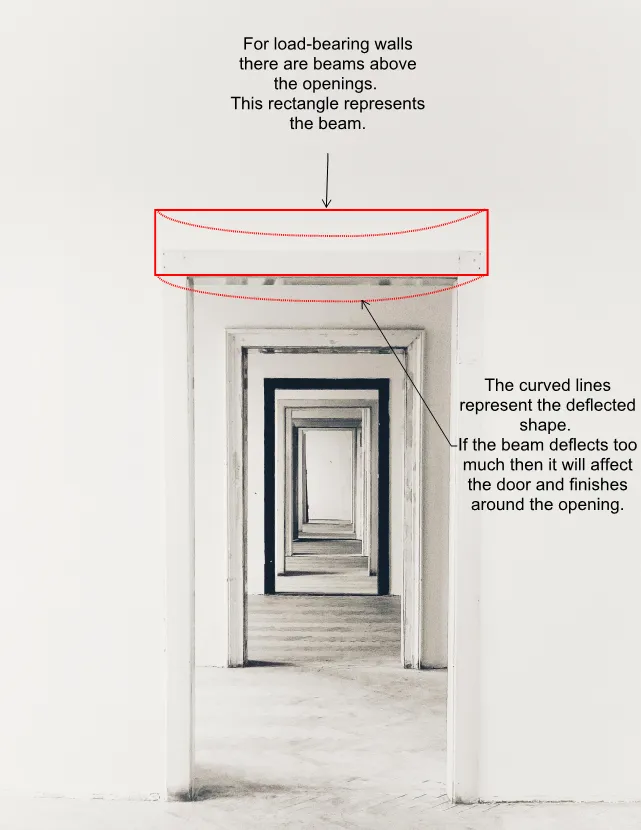 Suatu struktur tidak boleh mengalami lendutan yang lebih besar dari suatu syarat lendutan ijin maksimum. 
Struktur balok baja dalam memikul beban tetap, memiliki batas lendutan ijin sebesar L/240, dengan L adalah panjang bentang balok. 
Untuk struktur yang terbuat dari material beton bertulang, lendutan yang berlebihan harus dicegah untuk menghidari retak pada penampang struktur. 
Analisis lendutan dilakukan dengan asumsi bahwa struktur terbuat dari material yang berperilaku elastis linear
R
ds /
O
y
dq
B
P
A
dx
x
y
M
ds
M
dx
dx
Teori Elastisitas Balok
Besar regangan pada serat ds yang terletak sejarak y dari sumbu netral adalah   
= (ds/ - ds)/ds. 

ds = dx = Rdq, serta 
ds/ = (R – y)dq, sehingga :
Small deformation theory
tan dq ≈ dq
Hukum Hooke e = s/E, dan berdasarkan persamaan tegangan lentur s = − M∙y/I, maka
Sebelum 		Setelah
berdeformasi	berdeformasi
Metode Integrasi Ganda/Double Integration
y atau d


dy/dx = q


dq/dx = M


dM/dx = V


dV/dx = q(x)
M1= PL
V1 = P
P
2
1
y
x
L
Contoh 1
Tentukan persamaan kurva elastik dari balok dalam Gambar berikut, serta tentukan besarnya lendutan di titik 2
M(x)	= − P(L – x)
*) BC = Boundary Condition/kondisi batas
P
A
B
a
b
x1
Pb/L
Pa/L
x2
L
Contoh 2
Tentukan persamaan kurva elastis dari balok tertumpu sederhana dalam Gambar. Gunakan dua sistem koordinat x1 dan x2 seperti nampak dalam gambar.
Kondisi Batas (BC) :
y1 = 0 pada x1 = 0
y2 = 0 pada saat x2 = L
Syarat kekontinuan :
y1 = y2	 pada saat x1 = x2 = a
P = 10 kN
P = 10 kN
MA = 60 kN.m
A
B
C
VA = 20 kN
2 m
2 m
x
Contoh 3 
Suatu balok kantilever seperti nampak dalam Gambar dengan beban P masing – masing sebesar 10 kN dan kekakuan lentur balok, EI = 75.600 kN.m2. Hitunglah besar lendutan yang terjadi pada titik B dan C, serta hitung pula sudut rotasi pada titik B dan C.
M(x)	= 20∙x – 60 – P[x – 2]
*) Suku [x – 2] akan bernilai sama dengan nol apabila x < 2.
C1 = C2 = 0